Talking about how people celebrate [2]
possessive adjectives son, sa, ses 
SSC [om]
Y8 French
Term 1.1 - Week 6 - Lesson 11
Kirsten Somerville / Natalie Finlayson
Artwork by: Chloé Motard

Date updated: 31/08/21
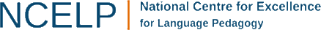 [Speaker Notes: Learning outcomes (lesson 1):
Introduction of SSC [om]
Revision of possessive adjectives (1st, 2nd singular)
Introduction of possessive adjectives son, sa, ses
Word frequency (1 is the most frequent word in French): 
8.1.1.6 (introduce) organiser [701], chacun [323], anniversaire [2043], août [1445], décembre [891], juillet [1326], septembre [944], octobre [826], novembre [982], général [147], national [227], partout [581]
7.3.2.7 (revisit) frapper (à) [745], ressembler à [1398], cœur [568], temps [65], noir [572], blanc1 [708], blanche [708], pour2 [10], si1 [34] 
7.3.1.6 (revisit) belle [393], bonne [94], haut [264], nouveau [52], nouvelle [52], vieille [671], vieux [671], bâtiment [1952], église [1782], jardin [2284], pont [1889]
Source: Londsale, D., & Le Bras, Y.  (2009). A Frequency Dictionary of French: Core vocabulary for learners London: Routledge.]
om
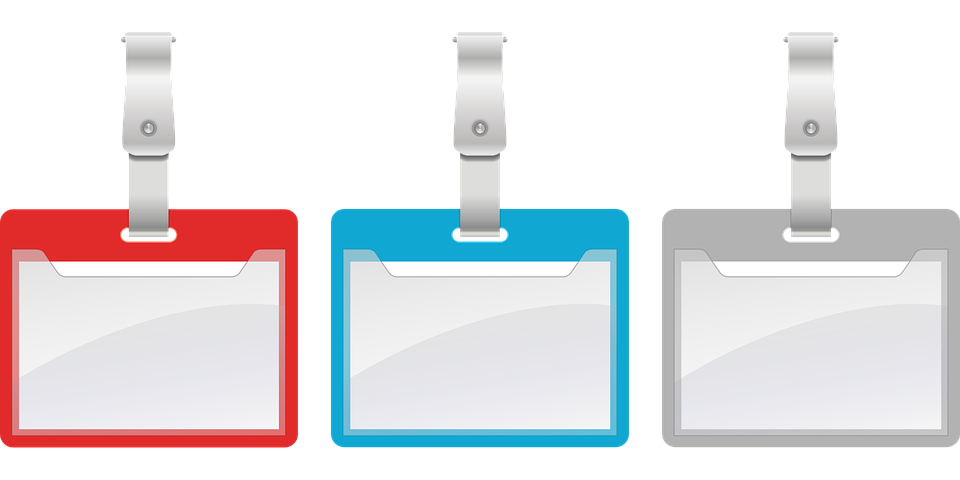 Nathalie
Lefèvre
nom
[Speaker Notes: Timing: 1 minute

Aim: To introduce SSC [om]

Procedure:1. Present the letter(s) and say the [om] sound first, on its own. Students repeat it with you.2. Bring up the word ”nom” on its own, say it, students repeat it, so that they have the opportunity to focus all of their attention on the connection between the written word and its sound.
3. A possible gesture for this would be to point at yourself.4. Roll back the animations and work through 1-3 again, but this time, dropping your voice completely to listen carefully to the students saying the [om] sound, pronouncing ”nom” and, if using, doing the gesture.

Word frequency (1 is the most frequent word in French): 
nom [171]
Source: Londsale, D., & Le Bras, Y.  (2009). A Frequency Dictionary of French: Core vocabulary for learners London: Routledge.]
om
nom
[Speaker Notes: With sound and no pictures to focus all attention on the sound-symbol correspondence.]
om
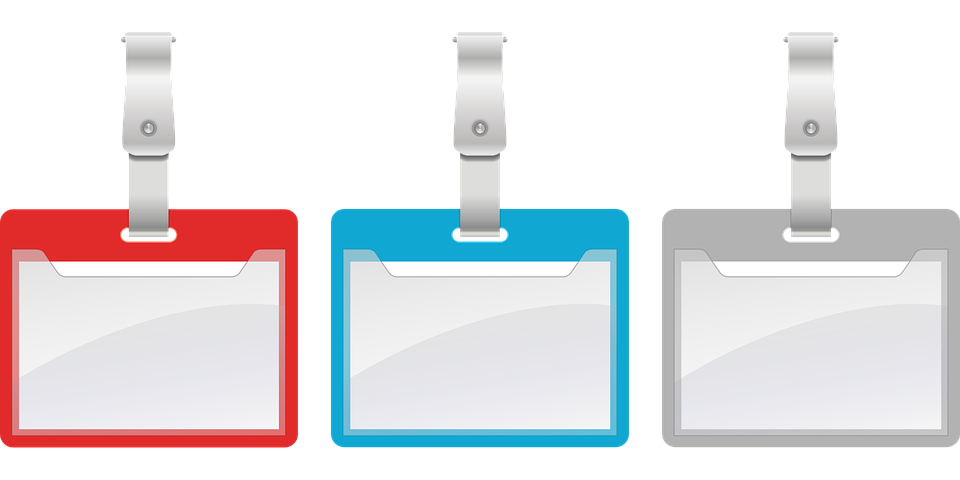 Nathalie
Lefèvre
nom
[Speaker Notes: Without sound to elicit pronunciation (without first hearing the teacher). 

Teacher to elicit pronunciation by asking “Comment dit-on …”]
om
combat
ombre
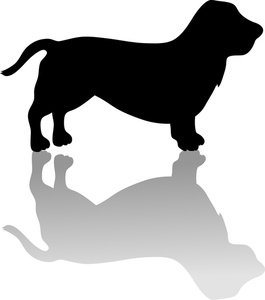 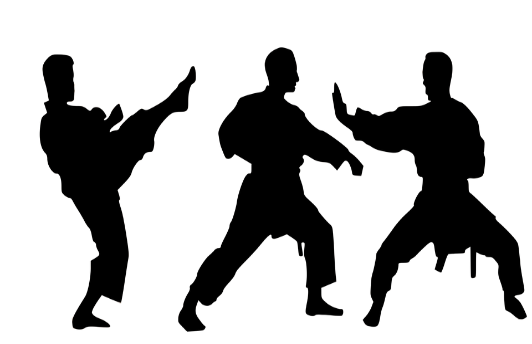 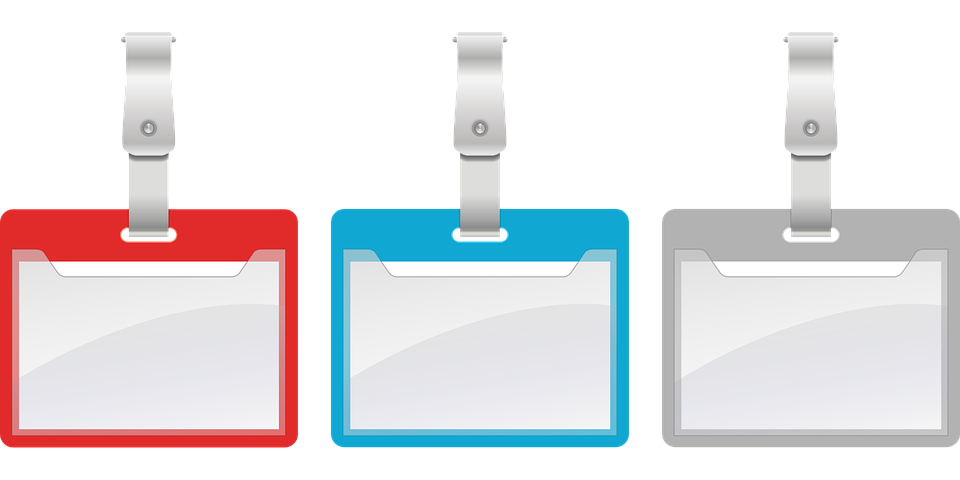 Nathalie
Lefèvre
nom
tomber
comprendre
[to understand]
compte
[fall]
[account]
[Speaker Notes: Timing: 2 minutes

Aim: To introduce/consolidate [delete as appropriate] SSC [om]

Procedure:
Introduce and elicit the pronunciation of the individual SSC [om] and then the source word again ‘nom’ (with gesture, if using).Then present and elicit the pronunciation of the five cluster words.The cluster words have been chosen for their high-frequency, from a range of word classes, with the SSC (where possible) positioned within a variety of syllables within the words (e.g. initial, 2nd, final etc.). Additionally, we have tried to use words that build cumulatively on previously taught SSCs (see the Phonics Teaching Sequence document) and do not include new SSCs. Where new SSCs are used, they are often consonants which have a similar symbol-sound correspondence in English.
Word frequency (1 is the most frequent word in French): nom [171]; comprendre [95]; compte [254]; tomber [547]; combat [1062]; ombre [2001].Source: Londsale, D., & Le Bras, Y.  (2009). A Frequency Dictionary of French: Core vocabulary for learners London: Routledge.]
om
combat
ombre
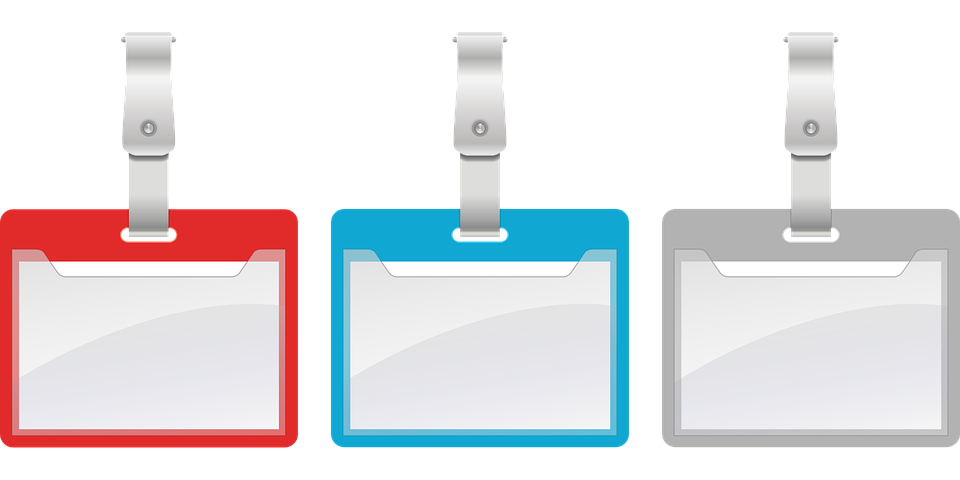 Nathalie
Lefèvre
nom
tomber
comprendre
compte
[Speaker Notes: With sound and no pictures to focus all attention on the sound-symbol correspondence.]
om
combat
ombre
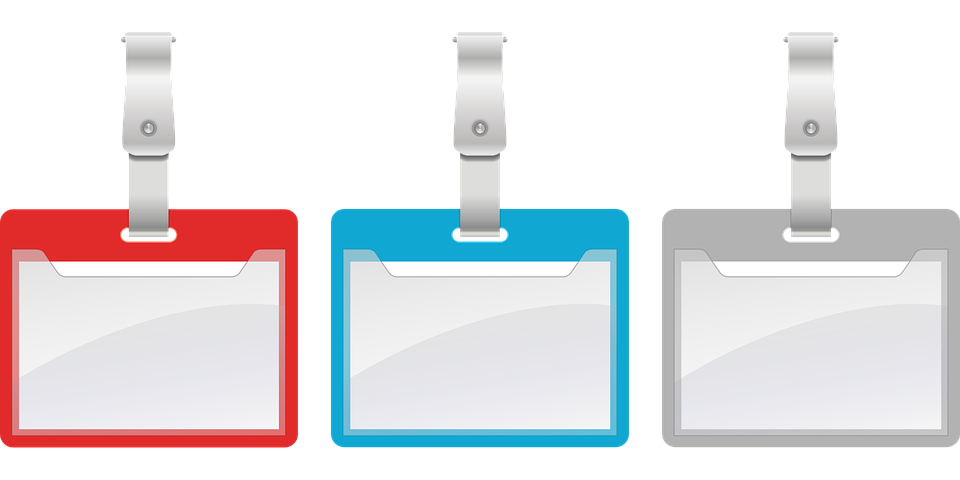 Nathalie
Lefèvre
nom
tomber
comprendre
compte
[Speaker Notes: Without sound to elicit pronunciation (without first hearing the teacher). 

Teacher to elicit pronunciation by asking “Comment dit-on …”]
lire / parler
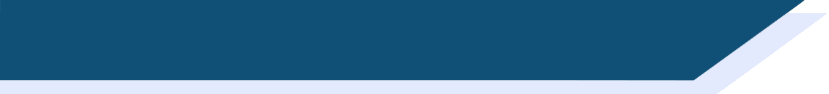 Phonétique
tomber
45
facile
compléter
nombre
combien
secondes
comble
comparer
nombreux
0
compagnie
difficile
DÉBUT
[Speaker Notes: Timing: 3 minutes for 3 slides.

Aim: Oral production of SSC [om/on] in words of varying degrees of complexity in decreasing amounts of time.

Procedure:
Students pair up.
Explain that students are going to work their way down the ‘ladder’ by correctly pronouncing cognates or previously taught words containing [om/on], starting with simple words and building up to more complex words. Starting with monde, Partner A works their way down the ladder. Partner B listens for correct pronunciation of [om/on]. If Partner A makes a mistake, e.g.tries to pronounce words the ‘English’ way by adding an ‘m’ after the vowel, they must return to the top of the ladder.
Students swap roles. Re-start the timer.
Whoever is furthest down the ladder when the timer stops is the winner!
Click on the words to hear them said aloud by a native speaker. Students repeat.
Move on to the next slide.

Word frequency (1 is the most frequent word in French): tomber [547]; nombre [249]; comble [4976]; combien [800]; comparer [1560]; compléter [2034]; nombreux [366]; compagnie [775]
Source: Londsale, D., & Le Bras, Y.  (2009). A Frequency Dictionary of French: Core vocabulary for learners London: Routledge.]
lire / parler
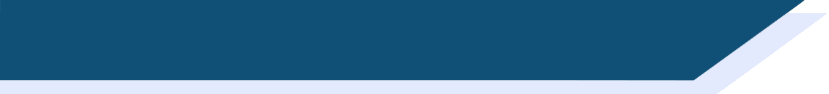 Phonétique
tomber
30
facile
completer
nombre
combien
secondes
comble
comparer
nombreux
0
compagnie
difficile
DÉBUT
[Speaker Notes: As previous but with 15 fewer seconds on the timer.]
lire / parler
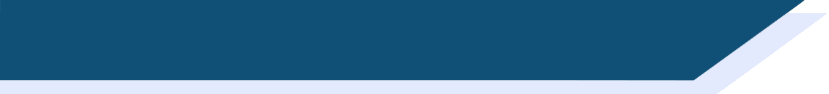 Phonétique
tomber
15
facile
completer
nombre
combien
secondes
comble
comparer
nombreux
0
compagnie
difficile
DÉBUT
[Speaker Notes: As previous but with 15 fewer seconds on the timer still.]
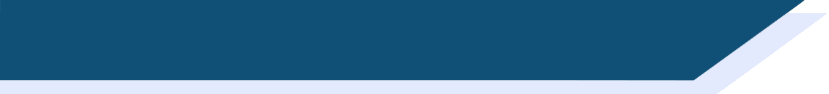 lire
C’est quel mois ?
juillet
July
A. On organise des fêtes partout… c’est Halloween !
octobre
B. On ne vas pas à l’école… c’est les grandes vacances !
août
August
août
C. En Angleterre, il y a une tradition nationale… la nuit de Guy Fawkes.
septembre
September
novembre
D. Saint Nicolas arrive… chacun a son cadeau !
octobre
October
décembre
E. En général, c’est le premier mois de l’école.
septembre
novembre
November
Notice the nasal [em] in septembre, novembre and décembre.
F. C’est l’anniversaire d’Amir !
juillet
décembre
December
[Speaker Notes: Timing: 5 minutes

Aim: written comprehension of this week’s new vocabulary

Procedure:
1. Introduce the months one by one with the English equivalent. Teacher says the French, students repeat.
2. Click to remove the English and show the clues for each month.
3. Students write A-F and choose the month that meets the description. (F will be a process of elimination!)
4. Click to reveal the answers. Teacher to highlight that capital letters are not used for months in French.

Word frequency of new vocabulary (1 is the most frequent word in French): organiser [701], chacun [323], anniversaire [2043], août [1445], décembre [891], juillet [1326], septembre [944], octobre [826], novembre [982], général [147], national [227], partout [581]
Source: Londsale, D., & Le Bras, Y.  (2009). A Frequency Dictionary of French: Core vocabulary for learners London: Routledge.]
grammaire
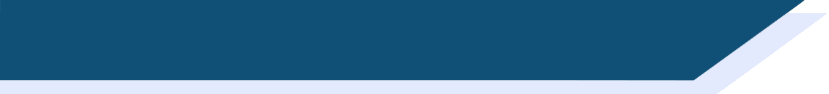 Saying ‘his’ and ‘her’
Remember! The words for ‘my’ and ‘your’ match the gender of the noun, not the gender of the person it belongs to.
We already know how to say ‘my’ and ‘your’ in French:
(m) noun:
(f) noun:
(m/f pl) noun:
(m/f) before a vowel/h:
mes ami(e)s
mon ami(e)
mon frère
ma sœur
ton chien
ta famille
tes parents
ton animal
The words for ‘his’ and ‘her’ are the same – we don’t know the possessor’s gender.
To say ‘his’ or ‘her’, we use son, sa, or ses:
sa mère
son enfant
ses enfants
son père
his/her child
his/her children
his/her mother
his/her father
Son/sa/ses can also mean ‘your’ or ‘their’ when talking about belonging to people in general (following words like on and chacun ‘one’ and ‘everyone’).
[Speaker Notes: Timing: 4 minutes

Aim: introducing the possessive adjectives son / sa / ses]
lire
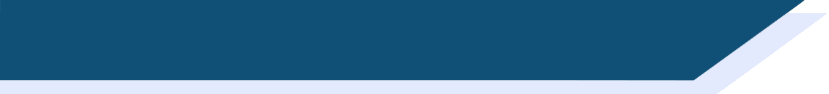 Qui a quoi ?
In English, the possessive adjective tells us about the ‘possessor’s’ gender:
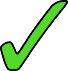 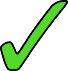 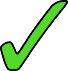 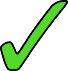 In French, we don’t know what the possessor’s gender is:
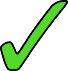 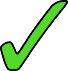 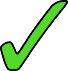 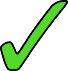 [Speaker Notes: Timing: 5 minutes

Aim: raising awareness that the 3rd person singular possessive adjective provides information about the possessor in English, but not in French

Procedure:
1. Write 1-4 and choose if each item belongs to Amir or Léa, or if it could belong to either of them.
2. Click to reveal the answers.
3. Repeat steps 1-2 with the French sentences.]
écouter
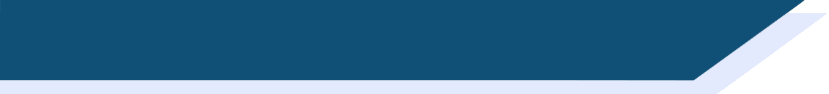 Qui a quoi ?
In French, the possessive adjective tells us about what is possessed:
1
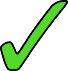 2
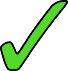 3
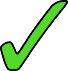 4
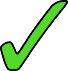 In English, the possessive adjective does not tell us about what is possessed:
1
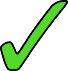 2
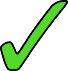 3
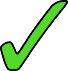 4
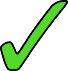 [Speaker Notes: Timing: 5 minutes

Aim: raising awareness that the 3rd person singular possessive adjective provides information about the possession in French, but not in English.

Procedure:
1. Click the numbers to play the audio. The ends of the sentences are obscured by beeps.
2. Write 1-4 and choose if the sentence refers to Amir/Léa’s mother, father or parents, or if it could refer to any of them. 
3. Click to reveal the answers.
4. Repeat steps 1-3 with the English sentences.

Transcript (French):
Léa parle à ses […].
Amir fait la cuisine avec sa […].
Léa a un cadeau pour son […].
Amir écoute ses […].

Transcript (English):
Léa is speaking to her […].
Amir is doing the cooking with his […].
Léa has a present for her […].
Amir listens to his […].]
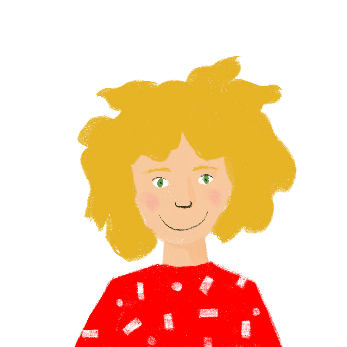 lire
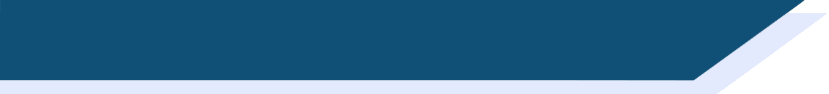 Le 14 juillet
*le feu d’artifice
= fireworks
Pourquoi c’est important ? Que fait la famille de Léa ? Complète les phrases.
Le 14 juillet, la France célèbre sa fête nationale / jour national.
Partout dans le pays, on organise des fêtes avec ses enfant / amis.
Chacun vient dans la rue avec sa famille / parents.
On célèbre l’histoire de son ville / pays.
Pour Antoine, la parade militaire est son événement préféré / tradition préférée.
Il regarde des vidéos sur son télé / portable.
Élodie n’aime pas la parade – elle reste dans sa chambre / lit.
Mais en secret, elle regarde le feu d’artifice* de sa bâtiment / fenêtre.
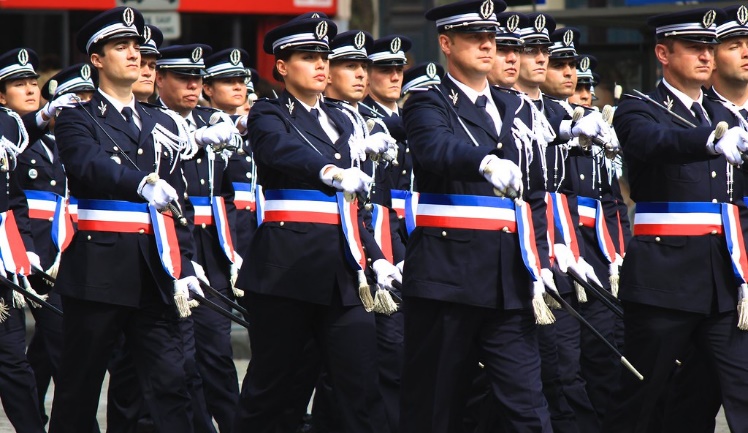 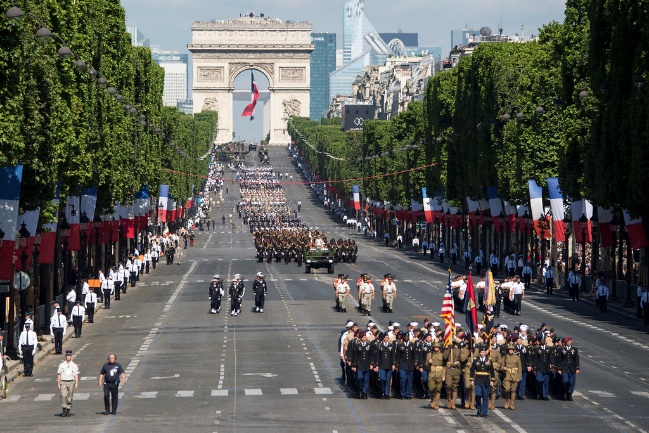 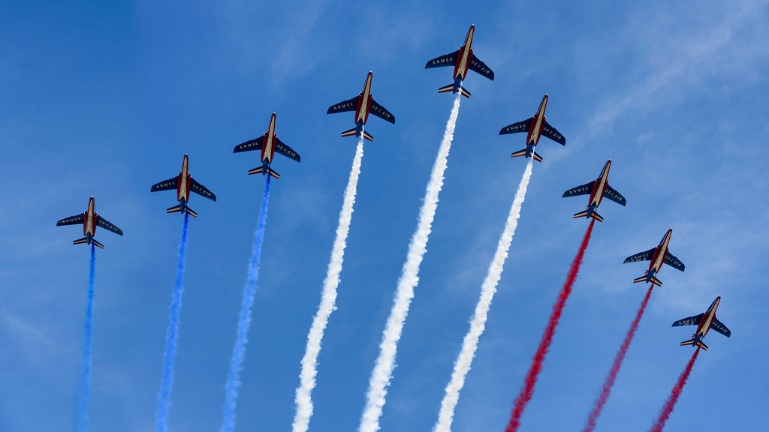 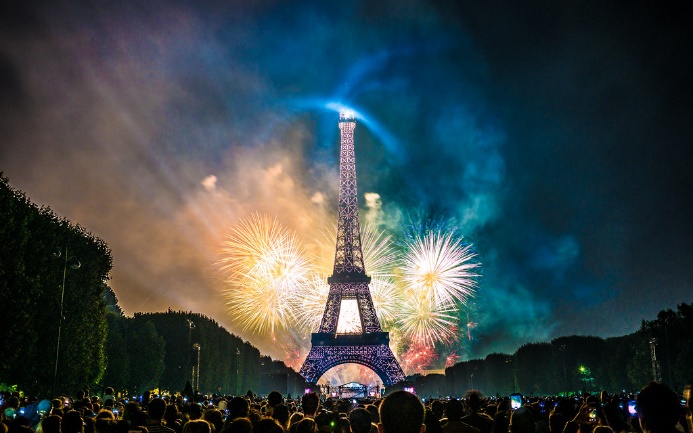 [Speaker Notes: Timing: 7 minutes

Aim: practising written recognition of nouns in agreement with son / sa / ses

Procedure:
1. Write 1-8 and choose which noun agrees with the possessive adjective.
2. Click to reveal answers.
3. Oral translation into English.

Word frequency of cognates used (1 is the most frequent word in French): parade [>5000], militaire [690], video [2611], secret [796], feu [786], artifice [>5000]
Source: Londsale, D., & Le Bras, Y.  (2009). A Frequency Dictionary of French: Core vocabulary for learners London: Routledge.

Image attribution:
"Défilé 14 juillet 2014 Paris Champs Elysées" by Vince11111 is licensed under CC BY 2.0
"170714-D-PB383-005" by Chairman of the Joint Chiefs of Staff is licensed under CC BY 2.0
"Bastille Day, Paris, 2017" by Mustang Joe is licensed under CC0 1.0
"File:Tour eiffel Groupe F Paris.jpg" by Nchavance is licensed under CC BY-SA 4.0]
écouter
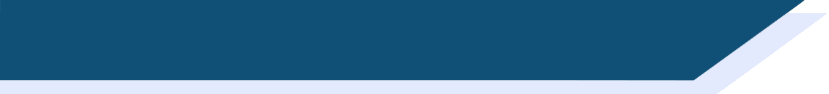 Les vacances d’août
Amandine parle à Amir. Ils vont faire la chose préférée de qui ?
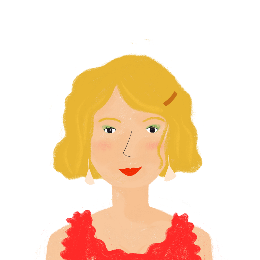 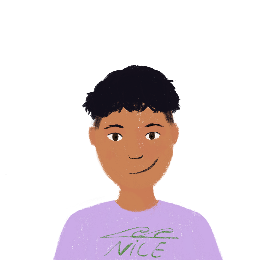 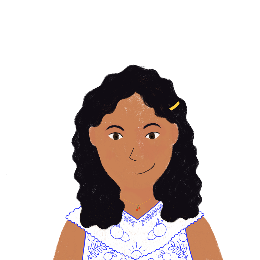 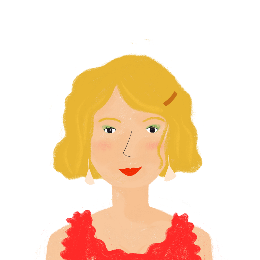 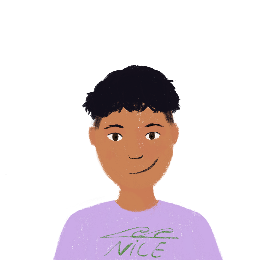 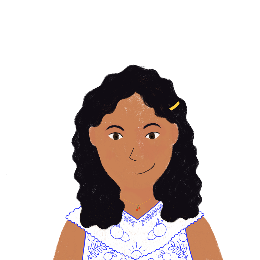 1
7
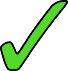 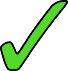 2
8
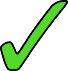 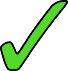 3
9
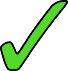 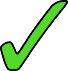 4
10
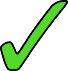 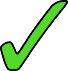 5
11
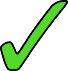 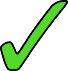 6
12
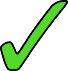 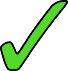 [Speaker Notes: Timing: 8 minutes

Aim: practising aural recognition of the possessor from the possessive adjective

Procedure:
1. Click the numbers to play the audio.
2. Click to reveal the answers.
3. English translations can also be elicited.

Transcript:
1. Nous allons visiter ton pays préféré.
2. Nous allons faire un voyage dans ma ville préférée.
3. Nous allons dormir dans mon hôtel préféré.
4. Nous allons faire une promenade dans son parc préféré.
5. Nous allons jouer sur ta plage préférée.
6. Nous allons prendre le bateau pour ton île préférée.
7. Nous allons préparer mon déjeuner préféré.
8. Nous allons manger tes fruits préférés.
9. Nous allons aller à mes cafés préférés.
10. Nous allons écouter sa musique préférée.
11. Nous allons lire son histoire préférée.
12. Nous allons regarder ses films préférés.]
parler
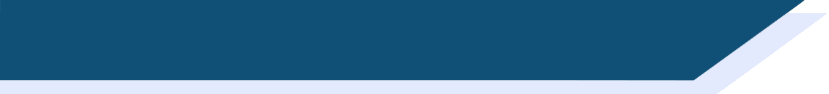 La rentrée des classes
En septembre, on revient à l’école. Complète l’histoire avec un(e) partenaire.
Partenaire A
Océane est nerveuse.  Aujourd’hui, c’est son premier…
collège / école / matchs. Amir frappe à sa…
père / mère / parents et elle marche avec son…
ordinateur / salle de classe / livres à Océane. Les élèves demandent son…
partenaire / professeure / amis, qui dit qu’elle ressemble à sa…
exercice / classe / professeurs aussi. Au déjeuner, Océane ne regarde pas son…
année / classe / rêves. Elle joue avec sa nouvelle…
match / guerre / compétitions. Amir gagne son…
Océane est nerveuse.
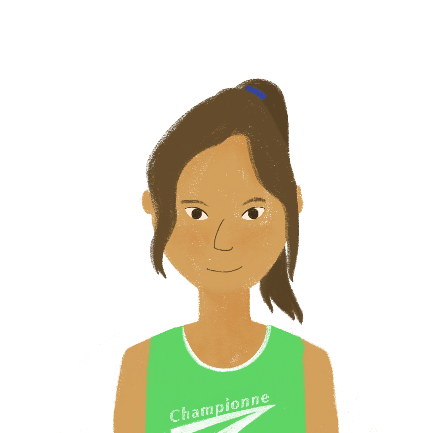 [Speaker Notes: Timing: 10 minutes for 3 slides

Aim: practising aural production of agreement with son / sa / ses

Procedure:
1. Partner A starts by reading the first instalment of the story aloud.
2. Partner B chooses which noun completes the sentence, and reads the next instalment, using the role card on the next slide.
3. Continue until the story is complete.
4. Check answers on the réponses slide.
5. The story can also be translated into English.

Word frequency of cognates used (1 is the most frequent word in French): rentrée [2971], nerveux [3735], compétition [2651]
Source: Londsale, D., & Le Bras, Y.  (2009). A Frequency Dictionary of French: Core vocabulary for learners London: Routledge.]
parler
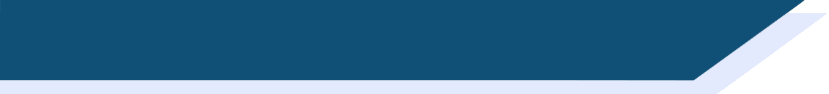 La rentrée des classes
En septembre, on revient à l’école. Complète l’histoire avec un(e) partenaire.
Partenaire B
jour / semaine / classes à son nouveau…
bâtiment / porte / fenêtres. Océane dit au revoir à ses…
ami / sœur / cousins. Ils arrivent tôt et Amir montre sa…
nom / matière préférée / devoirs. En classe, elle aime travailler avec son…
acteur préféré / chanteuse préférée / sœurs. Elle aime ses…
portable / cuisine / devoirs. Elle parle aux élèves dans sa…
ami / équipe de foot / partenaires. Océane gagne son…
cœur / guerre / attentions. Les deux enfants sont contents !
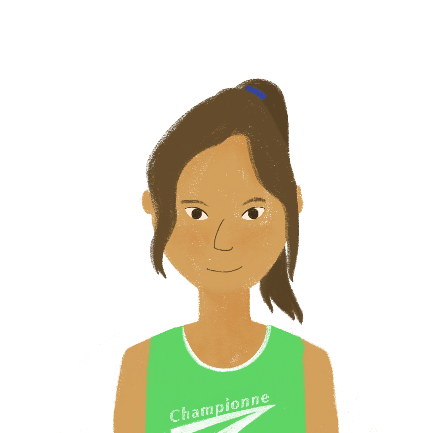 [Speaker Notes: Word frequency of cognates used (1 is the most frequent word in French): cousin [3387]
Source: Londsale, D., & Le Bras, Y.  (2009). A Frequency Dictionary of French: Core vocabulary for learners London: Routledge.]
parler
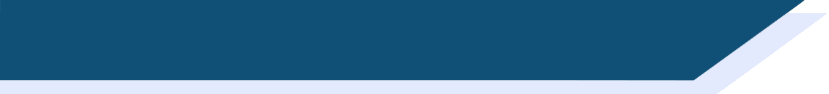 La rentrée des classes
Réponses
En septembre, on revient à l’école. Complète l’histoire avec un(e) partenaire.
Océane est nerveuse.  Aujourd’hui, c’est son premier jour à son nouveau collège. Amir frappe à sa porte. Océane dit au revoir à ses parents et elle marche avec son ami. Ils arrivent tôt et Amir montre sa salle de classe à Océane. Les élèves demandent son nom. En classe, elle aime travailler avec son partenaire, qui dit qu’elle ressemble à sa chanteuse préférée. Elle aime ses professeurs aussi. Au déjeuner, Océane ne regarde pas son portable. Elle parle aux élèves dans sa classe. Elle joue avec sa nouvelle équipe de foot. Océane gagne son match. Amir gagne son cœur. Les deux enfants sont contents !
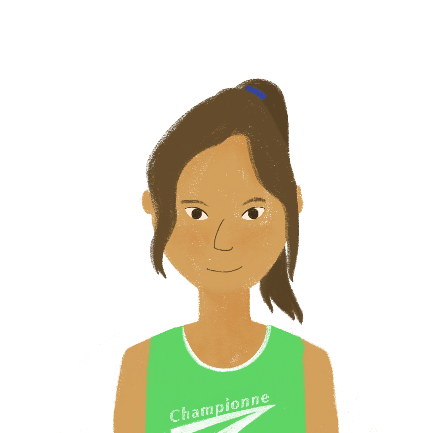 Talking about how people celebrate [2]
possessive adjective notre
SSCs [om], [on]
Y8 French
Term 1.1 - Week 6 - Lesson 12
Kirsten Somerville / Natalie Finlayson
Artwork by: Chloé Motard

Date updated: 31/08/21
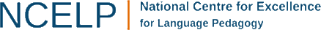 [Speaker Notes: Learning outcomes (lesson 2):
Consolidation of SSC [om]
Revision of possessive adjectives (1st, 2nd, 3rd singular)
Introduction of possessive adjective notre
Word frequency (1 is the most frequent word in French): 
8.1.1.6 (introduce) organiser [701], chacun [323], anniversaire [2043], août [1445], décembre [891], juillet [1326], septembre [944], octobre [826], novembre [982], général [147], national [227], partout [581]
7.3.2.7 (revisit) frapper (à) [745], ressembler à [1398], cœur [568], temps [65], noir [572], blanc1 [708], blanche [708], pour2 [10], si1 [34] 
7.3.1.6 (revisit) belle [393], bonne [94], haut [264], nouveau [52], nouvelle [52], vieille [671], vieux [671], bâtiment [1952], église [1782], jardin [2284], pont [1889]
Source: Londsale, D., & Le Bras, Y.  (2009). A Frequency Dictionary of French: Core vocabulary for learners London: Routledge.]
écouter
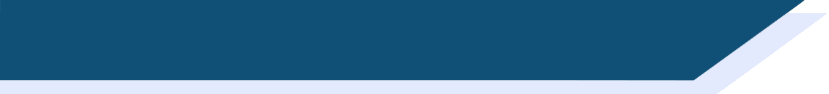 [on] et [om]
What do you notice about these words?
Even though these words are spelled differently, they sound exactly the same!
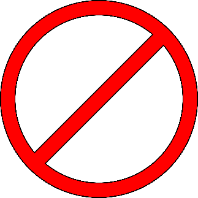 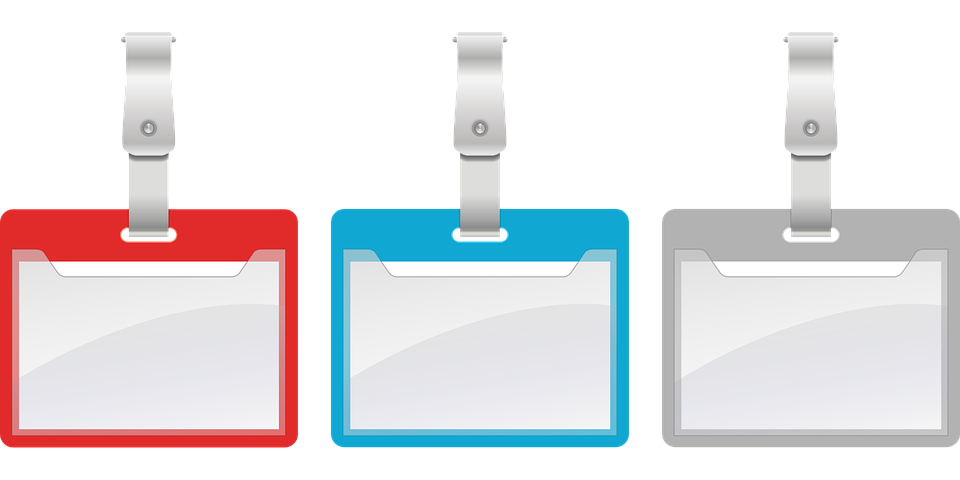 non
nom
Nathalie
SSC [on] is the same sound as SSC [om], which you already know.
When this nasal sound appears in front of the letters p or b, it is spelled [om] instead of [on].
monde, montrer BUT tomber [to fall], une ombre [a shadow]
[Speaker Notes: Timing: 1 minute

Aim: Raising awareness of the identical sound in SSCs [ain/in], an [aim/im]

For a reminder of Year 7 SSC [ain/in], see the two slides that follow.]
on
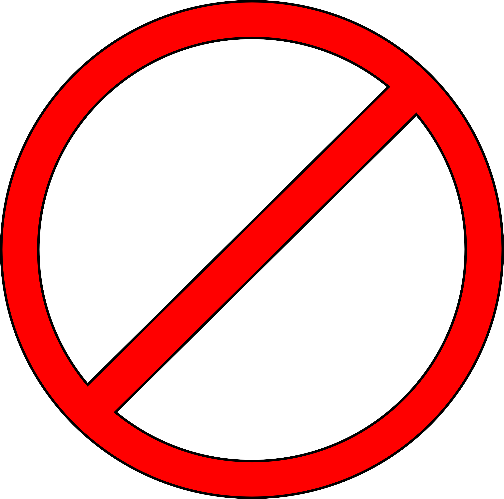 non!
[Speaker Notes: Timing: 1 minute

Aim: To consolidate SSC [on]

Procedure:1. Present the letter(s) and say the [on] sound first, on its own. Students repeat it with you.2. Bring up the word ”non” on its own, say it, students repeat it, so that they have the opportunity to focus all of their attention on the connection between the written word and its sound.
3. A possible gesture for this would be to shake ones head whilst waggling one’s index finger, to indicate ‘no!’4. Roll back the animations and work through 1-3 again, but this time, dropping your voice completely to listen carefully to the students saying the [on] sound, pronouncing ”non” and, if using, doing the gesture.

Word frequency (1 is the most frequent word in French): 
onze [2447]
Source: Londsale, D., & Le Bras, Y. (2009). A Frequency Dictionary of French: Core vocabulary for learners London: Routledge.]
on
onze
continuer
[to continue]
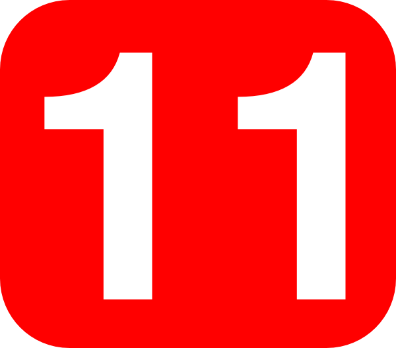 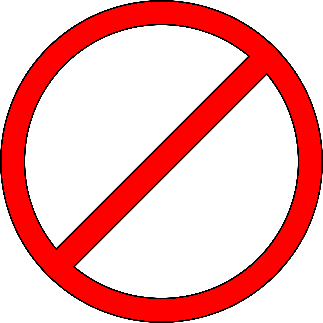 non!
monde
au fond
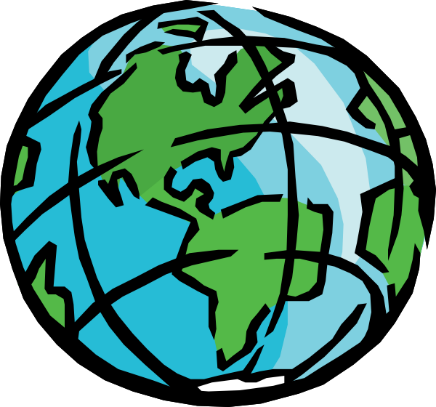 [at the back]
montrer
[to show]
[Speaker Notes: Timing: 1 minute

Aim: To consolidate SSC [on]

Procedure:
1. Introduce and elicit the pronunciation of the individual SSC [on] and then the source word again ‘non’ (with gesture, if using).2. Then present and elicit the pronunciation of the five cluster words.
The cluster words have been chosen for their high-frequency, from a range of word classes, with the SSC (where possible) positioned within a variety of syllables within the words (e.g. initial, 2nd, final etc.). Additionally, we have tried to use words that build cumulatively on previously taught SSCs (see the Phonics Teaching Sequence document) and do not include new SSCs. Where new SSCs are used, they are often consonants which have a similar symbol-sound correspondence in English.
Word frequency (1 is the most frequent word in French): onze [2447]; continuer [113] monde [77]; montrer [108]; au fond [553]; non [72].Source: Londsale, D., & Le Bras, Y. (2009). A Frequency Dictionary of French: Core vocabulary for learners London: Routledge.]
om/on
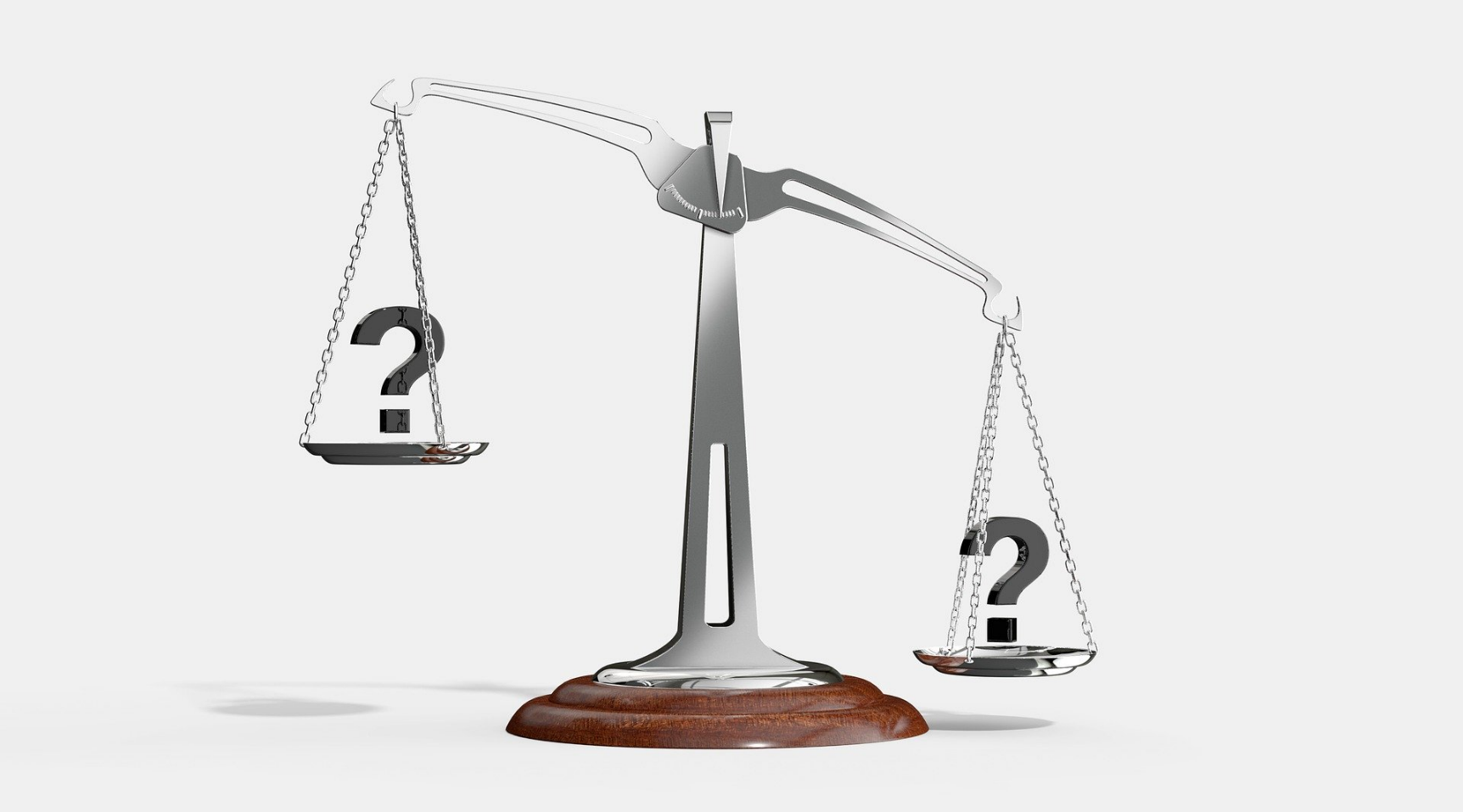 comparaison
[Speaker Notes: Timing: 1 minute

Aim: To demonstrate [om] and [on] in the same (highly appropriate!) word.

Word frequency (1 is the most frequent word in French): 
comparaison [2244]
Source: Londsale, D., & Le Bras, Y.  (2009). A Frequency Dictionary of French: Core vocabulary for learners London: Routledge.]
lire / écouter
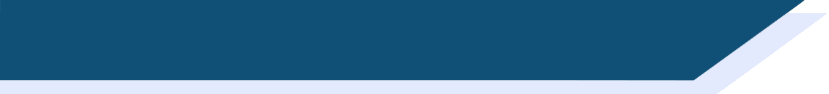 [om] ou [on] ?
Comment ça s'écrit ? 

Avec [on] ou [om] ?

Complète et dis les mots !
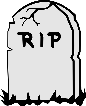 1
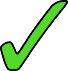 _ _
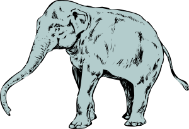 2
_ _
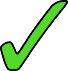 _ _
_ _
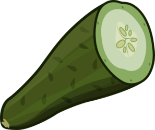 3
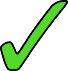 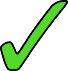 4
_ _
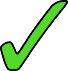 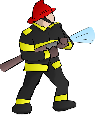 5
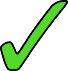 _ _
6
_ _
7
_ _
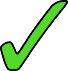 8
_ _
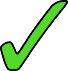 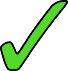 [Speaker Notes: Timing: 5 minutes

Aim: Applying awareness of the spelling rules governing SSCs [on] and [om], and production of all four SSCs.

Procedure
Student read the words and decide based on the presence of absence of a ‘p’ or ‘b’ after the gap when [on] or [om] is needed.
Click to check.
Now, students are challenged to say all eight words and pronounce the SSCs in the same way each time. It will be tempting for students to add an ‘n’ or ‘m’ after the vowel! Students should work in pairs and monitor each other for this.
Students try to say the words out loud. Teacher corrects.

Transcript:
tombe
trompe
concombre
comfortable
pompier
honte
interrompre
combler 

Word frequency (1 is the most frequent word in French): tombe [3426], trompe [>5000] concombre [>5000], confortable [3964], pompier [3295], bonbon [>5000], honte [1943], interrompre [1479], combler [4976],
Source: Londsale, D., & Le Bras, Y.  (2009). A Frequency Dictionary of French: Core vocabulary for learners London: Routledge.]
parler
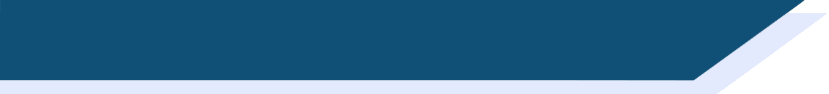 Phonétique
Dis les mots à ton/ta partenaire – attention à la prononciation !
1
1) non – nom

2) onze – ombre

3) continuer – comprendre

4) combat – montrer

5) compte – monde
6
6) tomber – au fond

7) correspondre – interrompre

8) accomplir – contenir

9) complet – confiance

1  construction – compagnie
[to fall]
[essentially]
2
7
[shadow]
[to correspond]
[to interrupt]
3
8
[to continue]
[to accomplish]
[to contain]
4
9
[trust]
[complete]
[fight]
5
10
[company]
[count]
[Speaker Notes: Timing: 5 minutes

Aim: To practice pronunciation of [om] and [on] in words, both familiar and unfamiliar

Procedure:
1. Students say the pairs of words to a partner, who closes his/her eyes and listens carefully.
2. Partners point out if they hear any difference between the pronunciation of the [om] and the [on] sounds – of course, there should not be any difference in these words.
3. Swap roles and repeat.

Word frequency (1 is the most frequent word in French): onze [2447]; continuer [113] monde [77]; montrer [108]; au fond [553]; non [72] nom [171]; comprendre [95]; compte [254]; tomber [547]; combat [1062]; ombre [2001] correspondre [1415] interrompre [1479] accomplir [1301] contenir [1033] confiance [435] complet [965] construction [976] compagnie [775]

Source: Londsale, D., & Le Bras, Y.  (2009). A Frequency Dictionary of French: Core vocabulary for learners London: Routledge.]
écouter / parler
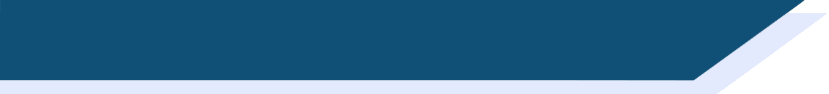 C’est quelle date ?
Partenaire A
Quand sont les anniversaires des célébrités ? Dis des phrases en français.
Didier Drogba,
footballer

Birthday:
Coco Chanel,
fashion designer

Birthday:
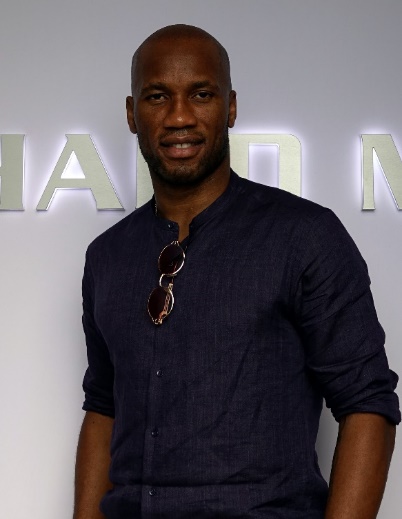 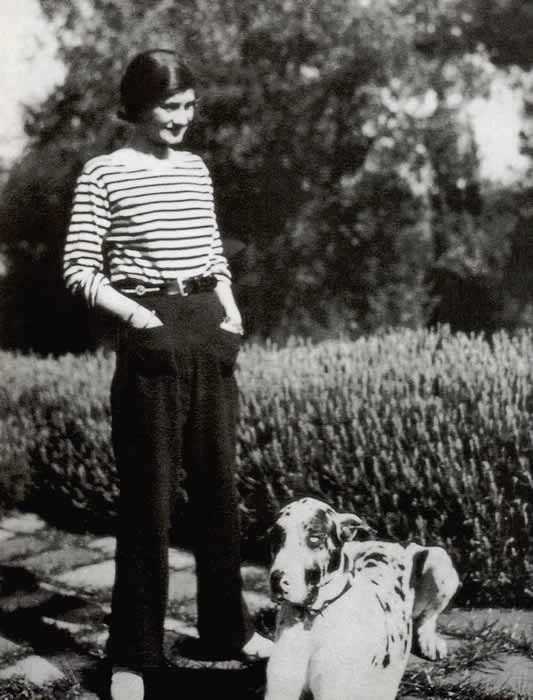 11th March
19th August
Victor Hugo,
poet and author

Birthday:
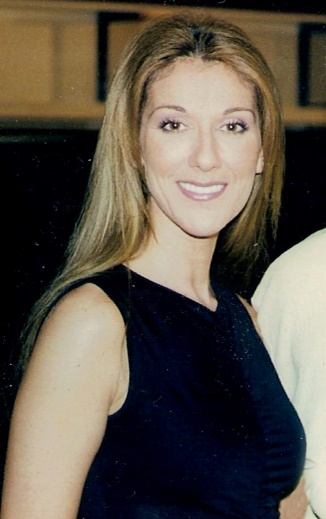 Céline Dion,
singer

Birthday:
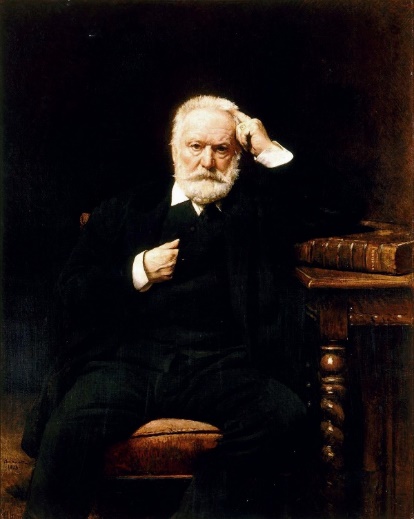 26th February
30th March
[Speaker Notes: Timing: 4 minutes for 2 slides

Aim: practising aural comprehension / oral production of this week’s new vocabulary

Procedure:
1. Partner B turns away from the board.
2. Click to reveal the birthdays.
3. Partner A says each date in French in a sentence using le, eg. ‘Coco Chanel célèbre son anniversaire le dix-neuf août’.
4. Partner B listens and writes down the dates they hear.
5. Partner B turns back to the board to check answers.
6. Partners swap roles (see next slide).

Word frequency of cognates used (1 is the most frequent word in French): célébrité [>5000]
Source: Londsale, D., & Le Bras, Y.  (2009). A Frequency Dictionary of French: Core vocabulary for learners London: Routledge.]
écouter / parler
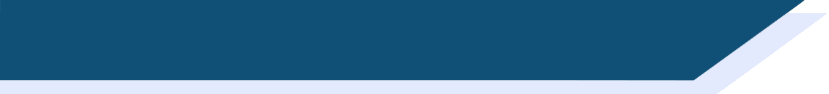 C’est quelle date ?
Partenaire B
Quand sont les anniversaires des célébrités ? Dis les dates en français.
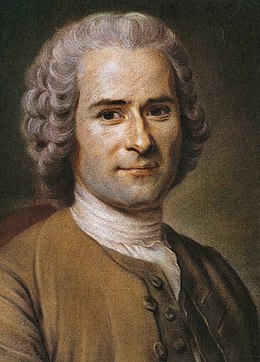 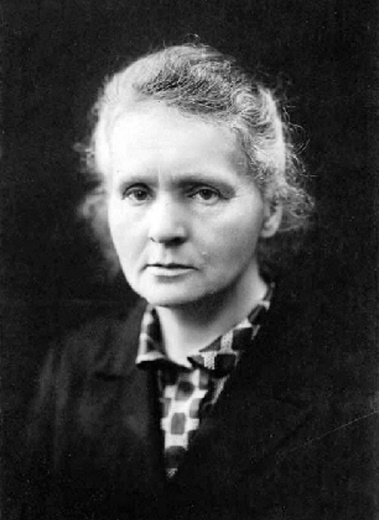 Marie Curie,
scientist

Birthday:
Jean-Jacques Rousseau,
philosopher
Birthday:
7th November
28th June
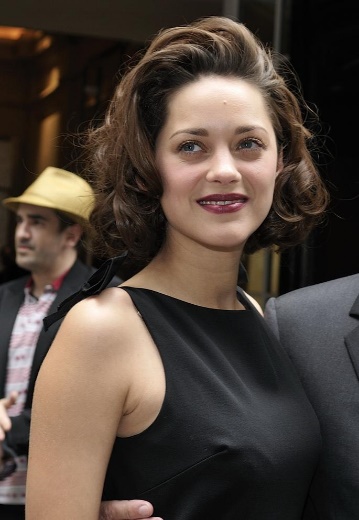 Marion Cotillard,
actress

Birthday:
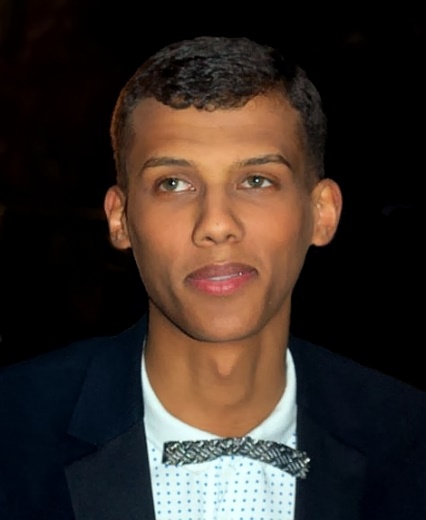 Stromae,
rapper

Birthday:
30th September
12th March
parler / écrire
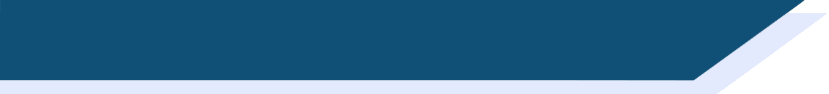 Ton anniversaire
C’est quand ton anniversaire ? Trouve une personne dans la classe qui célèbre son anniversaire dans chaque mois. Écris des phrases avec les dates.
[Speaker Notes: Timing: 8 minutes

Aim: practising aural comprehension / oral and written production of this week’s vocabulary

Procedure:
1. Students ask each other when their birthday is using ‘C’est quand ton anniversaire ?’.
2. They find one person in the class who has a birthday in each month.
3. They write a sentence using le, eg. ‘Charlie célèbre son anniversaire le 27 octobre’.

Note: For self-study, this could be done as a purely written activity, where students find a celebrity with a birthday in each month.]
grammaire
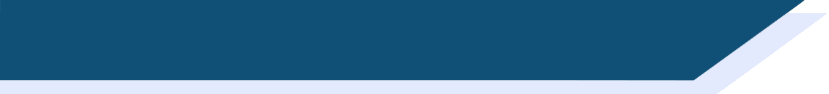 Saying ‘our’
The words for ‘my’, ‘your’ and ‘his’/’her’ agree with the gender and number of the possession.
We have already learnt how to say ‘my’, ‘your’ and ‘his’/’her’ in French:
(m) noun:
(f) noun:
(m/f pl) noun:
(m/f) before a vowel/h:
mon frère
ma sœur
mes ami(e)s
mon ami(e)
tes parents
ton chien
ta famille
ton animal
son père
sa mère
son enfant
ses enfants
The words for ‘our’ agree with the number of the possession only.
To say ‘our’, we use notre or nos:
notre fils
notre maison
notre équipe
nos vies
our son
our house
our team
our lives
Notre/nos are used with the pronoun nous. Remember, use son/sa/ses with on.
[Speaker Notes: Timing: 3 minutes

Aim: introducing the possessive adjectives notre / nos]
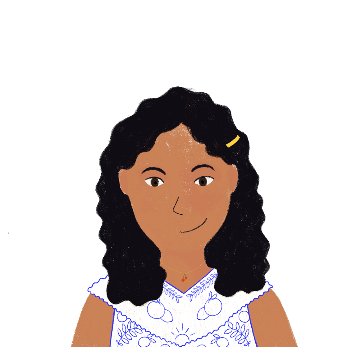 lire
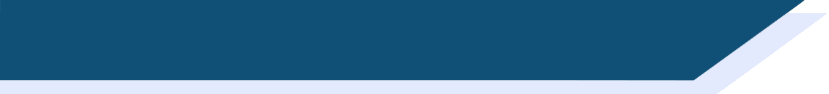 La semaine du goût
*le goût = taste
*toute = all (f)
Que fait Noura avec sa classe (nous) ? Que font les personnes en général (on) ?
Chaque octobre, nous faisons / on fait des activités avec des chefs dans notre école.
En France, nous pensons / on pense que bien manger est important dans sa culture.
Le week-end, nous aimons / on aime partager un grand déjeuner avec ses amis.
Souvent, nous préparons / on prépare le déjeuner avec sa famille.
Toute la semaine, nous mangeons / on mange des choses intéressantes dans notre classe.
Normalement, nous faisons / on fait la cuisine avec notre professeur.
Parfois, nous portons / on porte nos uniformes de chef.
Quand nous sommes / on est jeune, une éducation de goût est important pour son avenir.
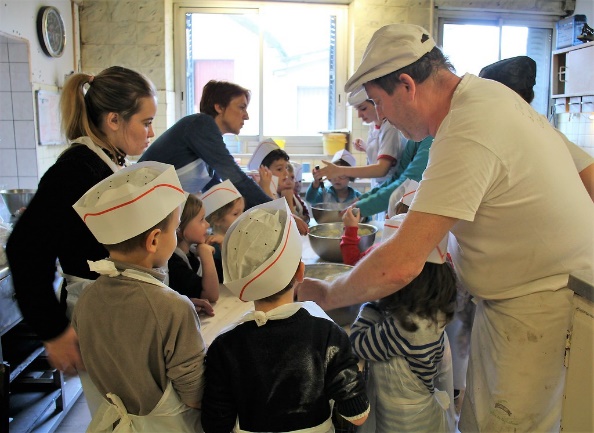 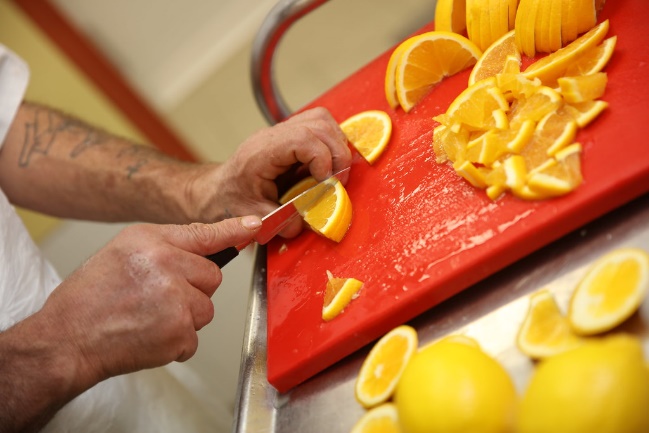 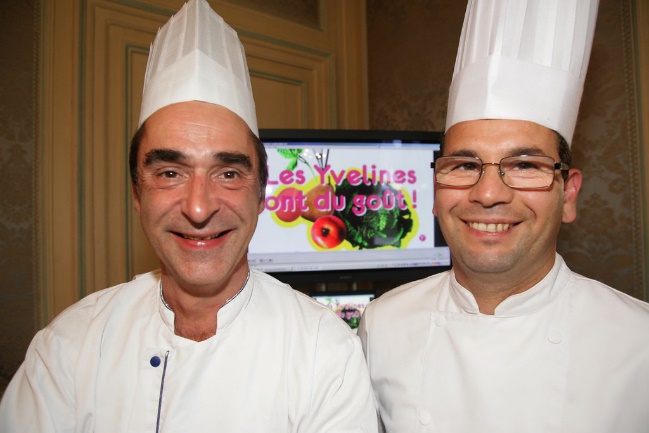 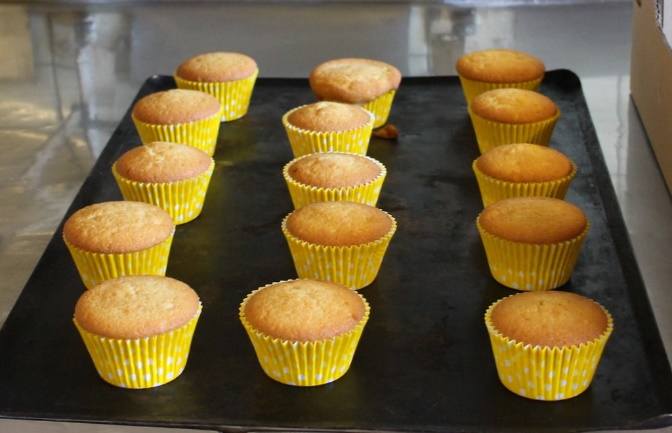 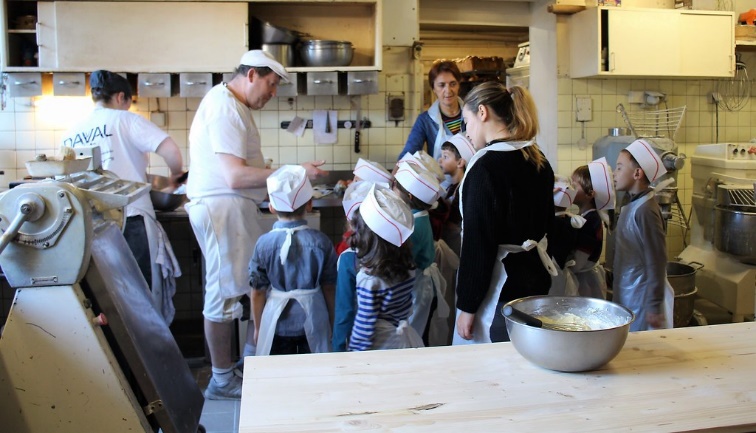 [Speaker Notes: Timing: 5 minutes

Aim: practising written recognition of possessive adjectives son / sa/ ses and  notre / nos

Procedure:
1. Write 1-8 and choose a noun phrase with nous or on to complete the sentence (using the adjective in bold to help you decide).
2. Click to reveal answers.
3. English translations can also be elicited.

Word frequency of cognates used (1 is the most frequent word in French): goût [1829], chef [386], week-end [2475], éducation [995]
Source: Londsale, D., & Le Bras, Y.  (2009). A Frequency Dictionary of French: Core vocabulary for learners London: Routledge.

Image attribution:
"Semaine du goût École Ste Marie (27)" by mairievald'ajol is licensed under CC BY 2.0
"Lancement de la Semaine du Goût au Collège de la Mauldre à Maule" by Département des Yvelines is licensed under CC BY-ND 2.0
"Semaine du goût 2010" by Département des Yvelines is licensed under CC BY-ND 2.0
"Semaine du goût École Ste Marie (47)" by mairievald'ajol is licensed under CC BY 2.0
"Semaine du goût École Ste Marie (22)" by mairievald'ajol is licensed under CC BY 2.0]
écouter
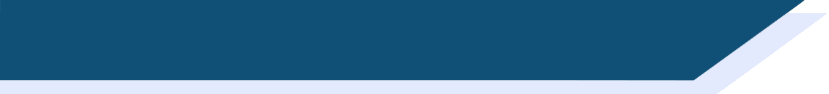 Qui fait quoi ?
Abdel compare deux dates importantes en Algérie et en France.

Que fait-il avec sa famille algériene ? Que fait Amir ?

Écris a, b ou c.
1
2
3
4
5
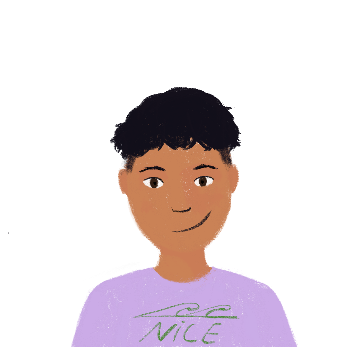 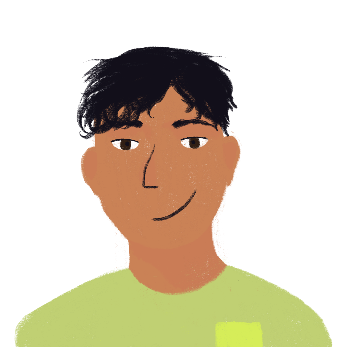 6
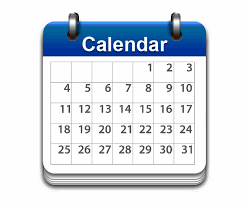 7
8
[Speaker Notes: Timing: 5 minutes

Aim: practising aural recognition of possessive adjectives son / sa/ ses and notre / nos

Procedure:
1. Click the numbers to play the audio.
2. Write 1-8 and choose ‘a’ or ‘b’ to complete the sentence, or ‘c’ if either word could complete the sentence.
3. Click to reveal answers.
4. English translations can also be elicited.
5. The full audio (including pronouns) can be found on the next slide.

Transcript:
Pour Amir, le 14 juillet est sa […] nationale.
C’est le 1er novembre dans notre […].
En France, on célèbre son […] de révolution.
En Algérie, c’est le premier jour de notre […] d’indépendance.
Normalement, Amir fait la fête avec ses […].
Dans ma famille, nous pensons à notre […] dans le pays.
À Nice, Amir aime partager des photos de son […].
Ici, nous aimons partager nos […] pour le pays.

Word frequency of cognates used (1 is the most frequent word in French): comparer [1560], révolution [1617], indépendance [1651], photo [1412]
Source: Londsale, D., & Le Bras, Y.  (2009). A Frequency Dictionary of French: Core vocabulary for learners London: Routledge.]
écouter
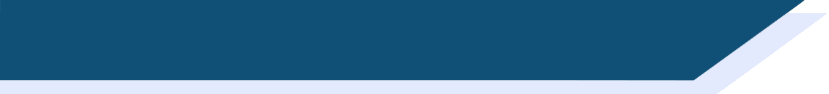 Qui fait quoi ?
Abdel compare deux dates importantes en Algérie et en France.

Que fait-il avec sa famille algériene ? Que fait Amir ?

Écris a, b ou c.
1
2
3
4
5
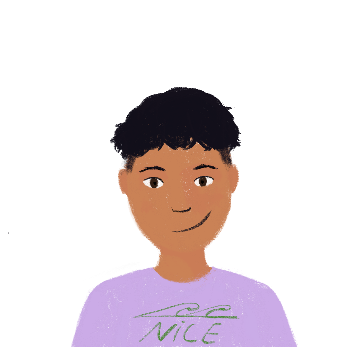 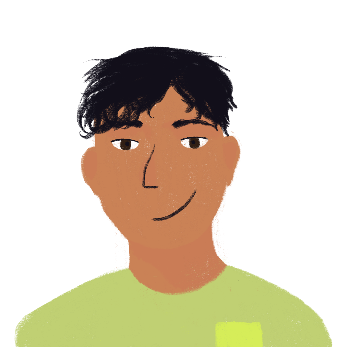 6
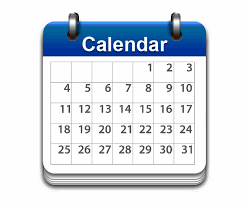 7
8
[Speaker Notes: Complete audio for the activity on the previous slide.

Transcript:
1. Pour Amir, le 14 juillet est sa fête nationale.
2. C’est le 1er novembre dans notre pays. /  C’est le 1er novembre dans notre famille.
3. En France, on célèbre son histoire de révolution.
4. En Algérie, c’est le premier jour de notre guerre d’indépendance.
Normalement, Amir fait la fête avec ses amis.
Dans ma famille, nous pensons à notre avenir dans le pays. / Dans ma famille, nous pensons à notre [politique] dans le pays.
À Nice, Amir aime partager des photos de son événement préféré.
Ici, nous aimons partager nos idées pour le pays.

Word frequency of cognates used (1 is the most frequent word in French): comparer [1560], révolution [1617], indépendance [1651], photo [1412]
Source: Londsale, D., & Le Bras, Y.  (2009). A Frequency Dictionary of French: Core vocabulary for learners London: Routledge.]
écrire
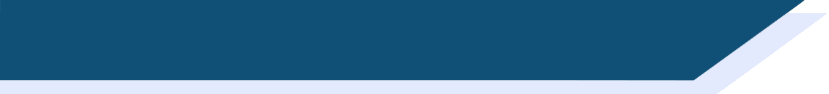 L’anniversaire de Léa
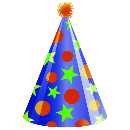 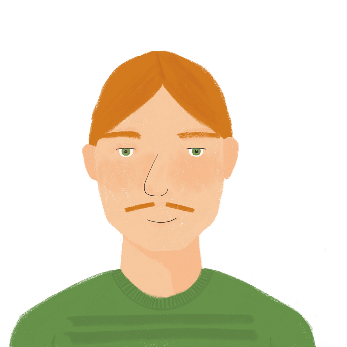 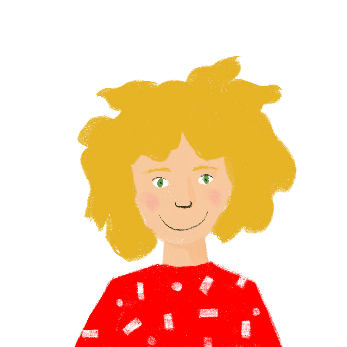 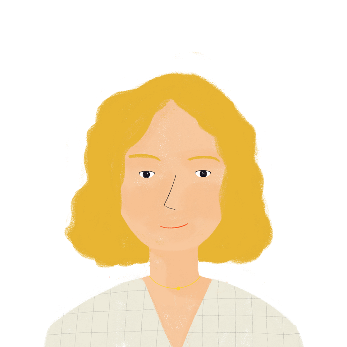 Léa célèbre son anniversaire en décembre.
Que va faire sa famille ? Complète les phrases en français.
__________ Sophie a une bonne idée pour l’anniversaire de Léa. (her friend (f)).
__________ va être une surprise. (her party)
Ça ne va pas être facile : __________est d’une très haute intelligence ! (our girl)
Nous allons organiser _________ pour faire la surprise. (our time)
Si nous arrivons en retard, __________ ne vont pas être un succès. (our plans)
Nous allons regarder __________ en noir et blanc. (her favourite old films)
Pour __________, elle demande une belle chemise blanche. (her present)
__________ va être une adolescente. Elle devient vielle ! (our child)
[Speaker Notes: Timing: 5 minutes for two slides

Aim: practising written production of agreement with notre / nos

Procedure:
1. Write 1-8 and complete the sentences by translating the words in brackets into French.
2. Answers are provided on the next slide.

Word frequency of cognates used (1 is the most frequent word in French): compléter [2034], surprise [1815], intelligence [2788], succès [620], adolescent [2085]
Source: Londsale, D., & Le Bras, Y.  (2009). A Frequency Dictionary of French: Core vocabulary for learners London: Routledge.]
écrire
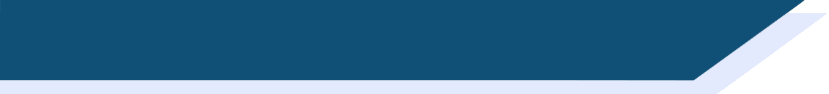 L’anniversaire de Léa
Réponses
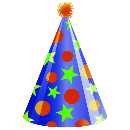 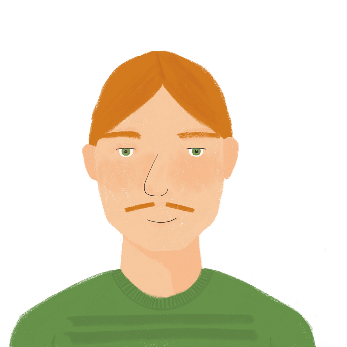 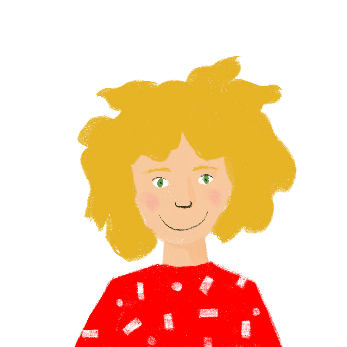 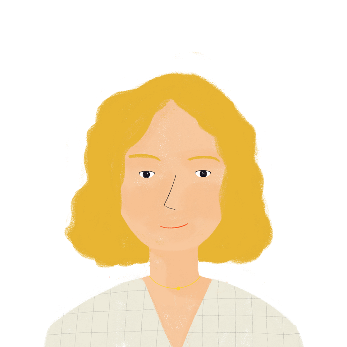 Léa célèbre son anniversaire en décembre.
Que va faire sa famille ? Complète les phrases en français.
Son amie Sophie a une bonne idée pour l’anniversaire de Léa. (her friend (f)).
Sa fête va être une surprise. (her party)
Ça ne va pas être facile : notre fille est d’une très haute intelligence ! (our girl)
Nous allons organiser notre temps pour faire la surprise. (our time)
Si nous arrivons en retard, nos projets ne vont pas être un succès. (our plans)
Nous allons regarder ses vieux films préférés en noir et blanc. (her favourite old films)
Pour son cadeau, elle demande une belle chemise blanche. (her present)
Notre enfan va être une adolescente. Elle est vielle ! (our child)
Son amie
Sa fête
Notre enfant
parler
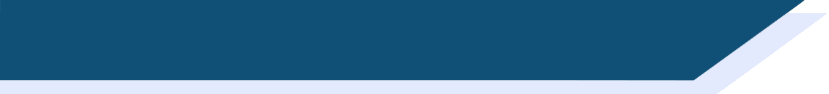 Dis le français !
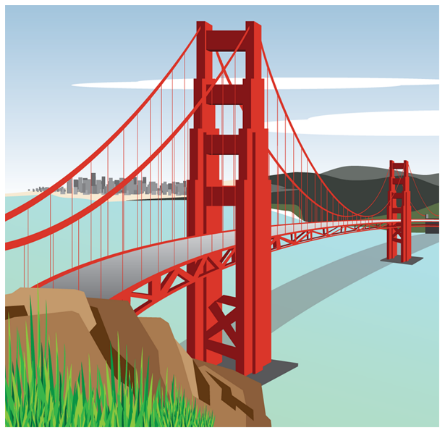 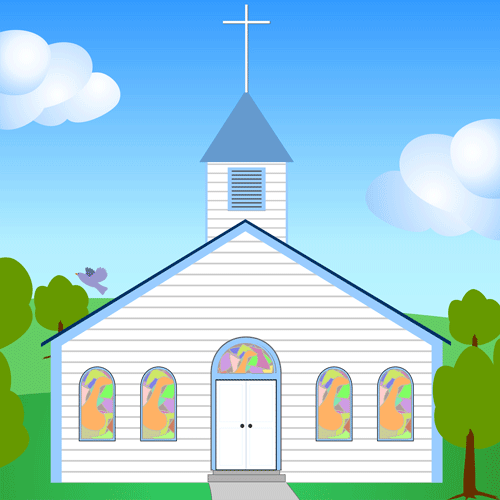 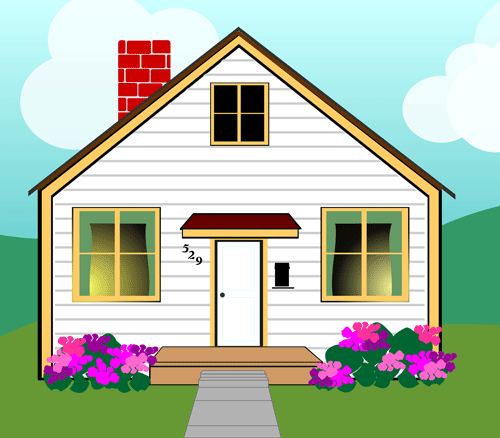 1. Je reste dans ma maison.
2. Chacun est sur son pont.
3. Il va à son église.
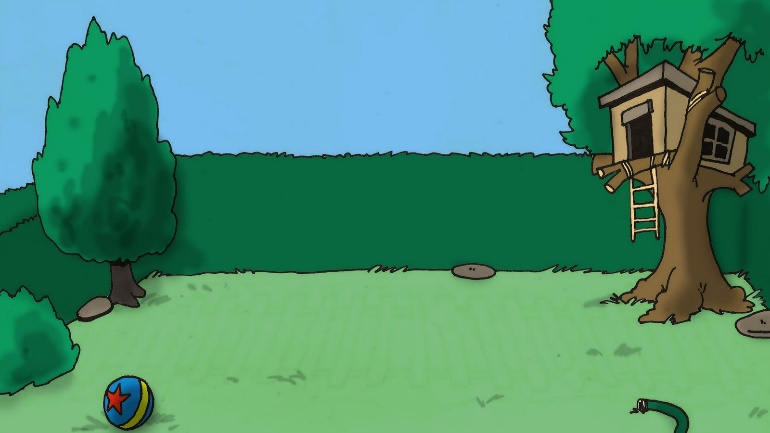 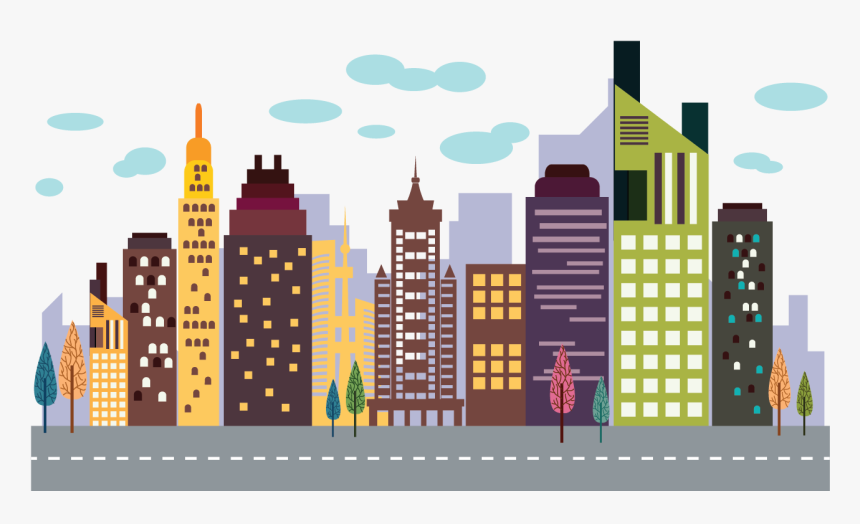 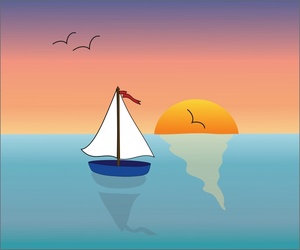 6. Tu chantes sur ton bateau.
4. Elle travaille dans son jardin.
5. Nous sommes derrière nos bâtiments.
[Speaker Notes: Timing: 5 minutes

Aim: practising aural production of agreement with possessive adjectives

Procedure:
1. Say the French for sentences 1-6.
2. Click to reveal answers.

Note: To extend the activity, students create their own sentences from the picture prompts by rolling a dice to choose the possessive adjective: 
1 = my, 2 = your, 3 = his, 4 = her, 5 = everyone’s/their, 6 = our.]
Gaming Grammar
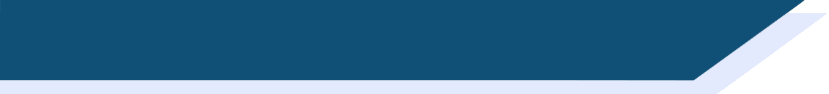 Gaming Grammar
Relevant mini game(s): 
Possessive adjectives: 1st person gender (Possessive adjective agreement)
Possessive adjectives: Number (Possessive adjective agreement)
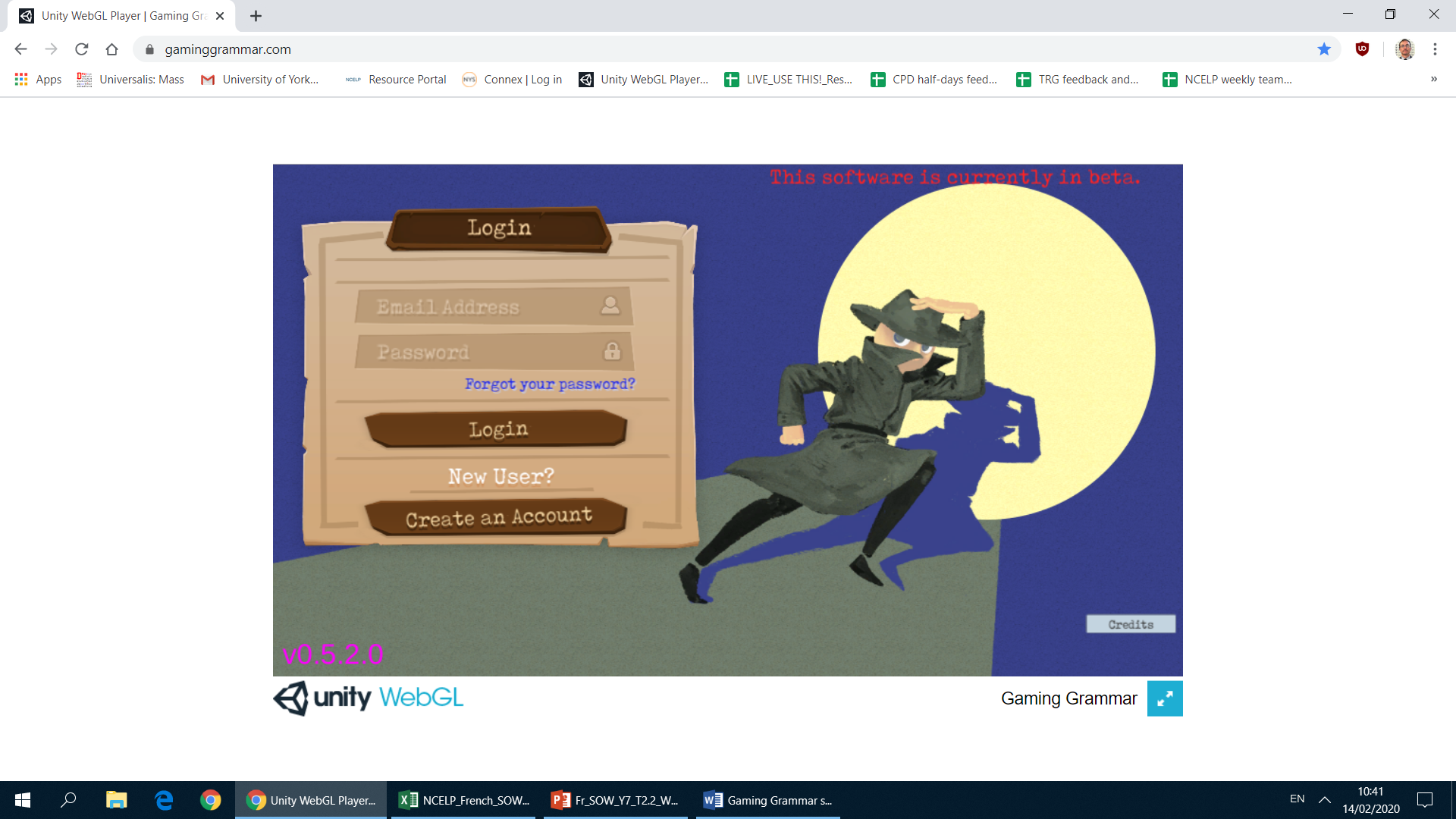 [Speaker Notes: This slide links to Gaming Grammar login screen. The appropriate mission can then be selected from the menu page.
Students will progress through the game at their own rate; teachers should use the teacher interface to check progress. This will help to inform future lesson planning.]
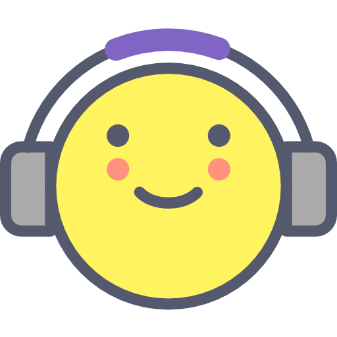 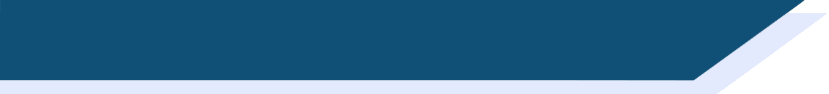 Devoirs
Vocabulary Learning Homework (Y8, Term 1.1, Week 7)
Quizlet link:		    Y8 Term 1.1 Week 7 (Y7 Mashup 2)
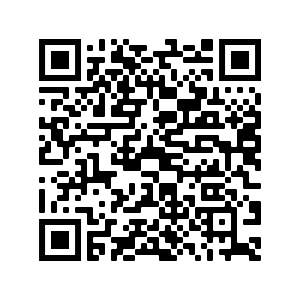 Quizlet QR code: